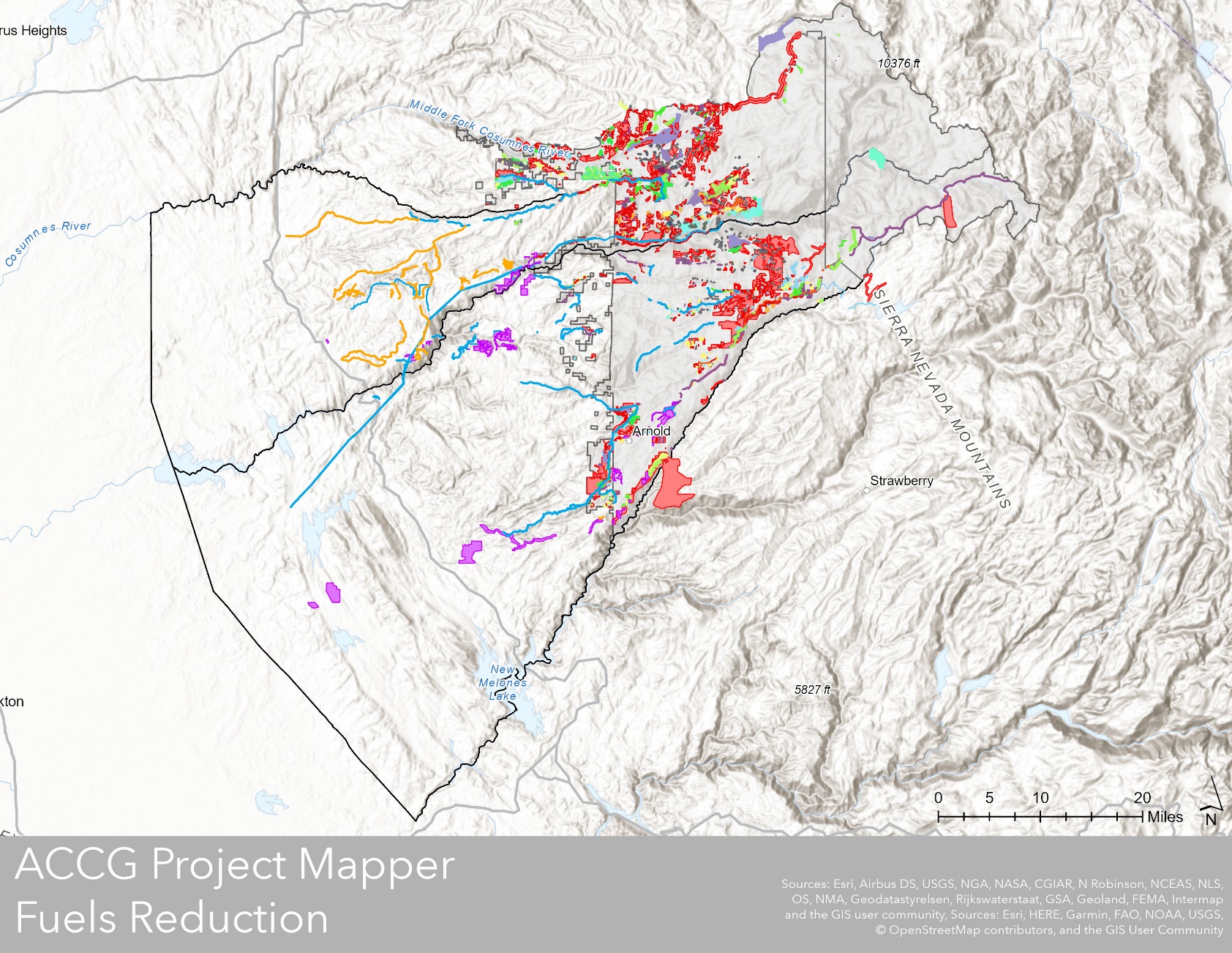 ACCG Project Mapper & Prioritization Tool
Megan Layhee
Consultant
Landmark Environmental, UMRWA
megan.layhee1@gmail.com
Project Goal: ACCG Project Mapper
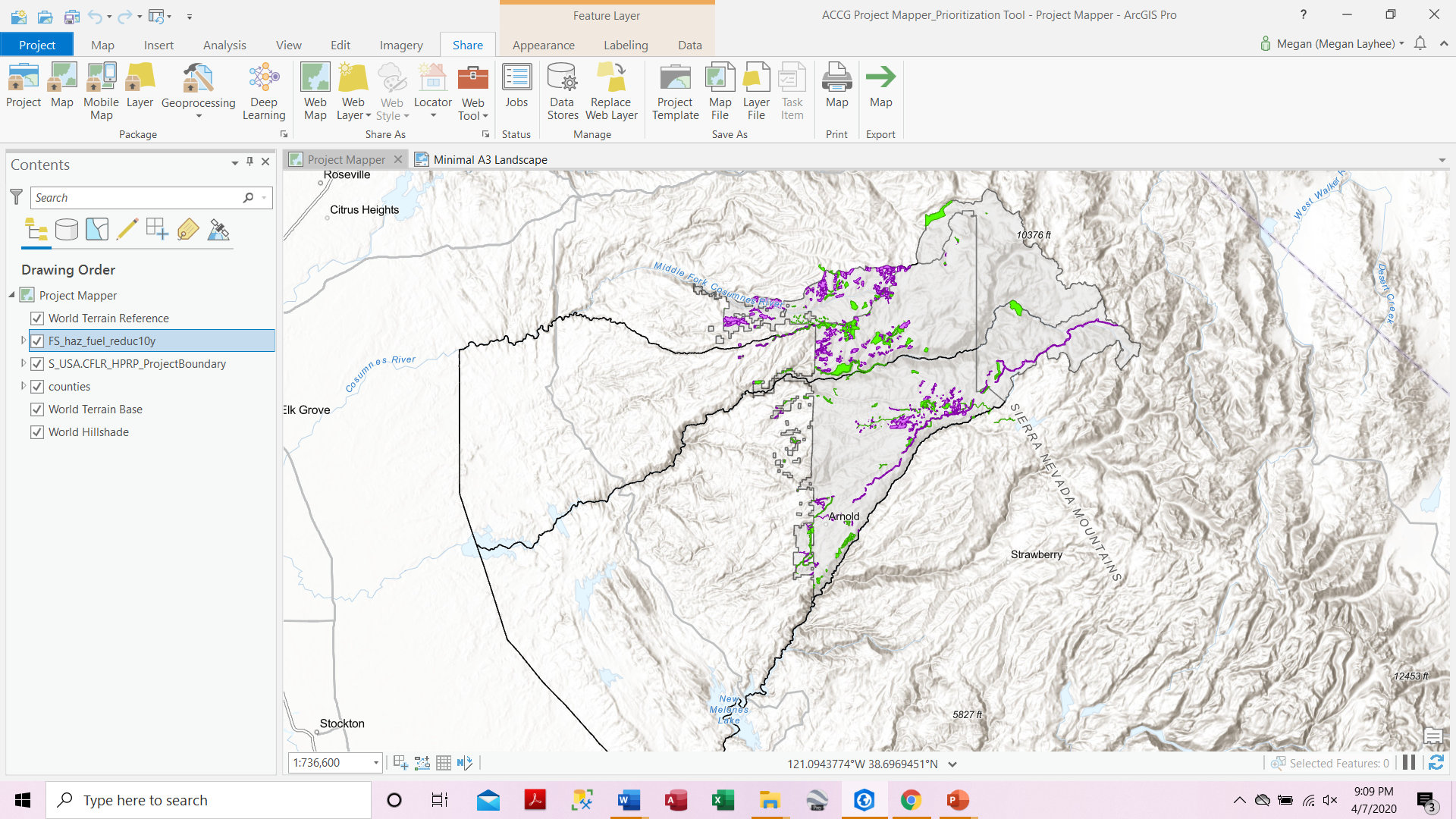 Fuels Reduction Projects
Completed           
In progress 
Funding awarded
Project goal: Prioritization Tool
Communities
Fire Threat
Environment
Prioritize ACCG landscape to identify where future fuels reduction work is needed
Develop criteria 
Obtain and rank data
Define areas (e.g., PODS) 
Perform simulation modeling
LIDAR
Aerial imagery
Veg data
Severity models
Evacuation routes
City/town boundaries
Public facilities
Roads
Power lines
Critical habitat
Wild & Scenic 
designations
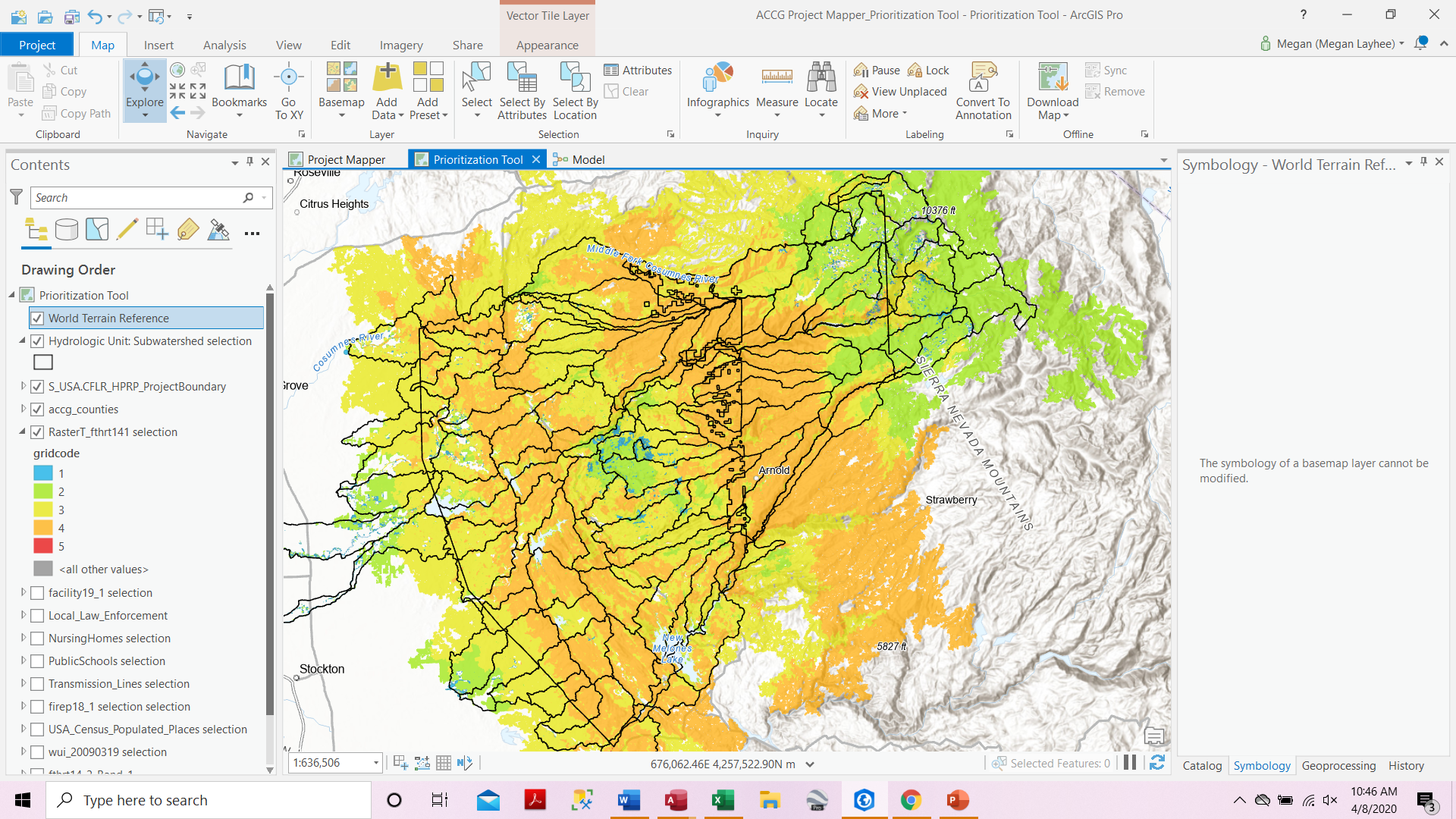 Project Goal: Prioritization Tool
Define priority areas within ACCG landscape
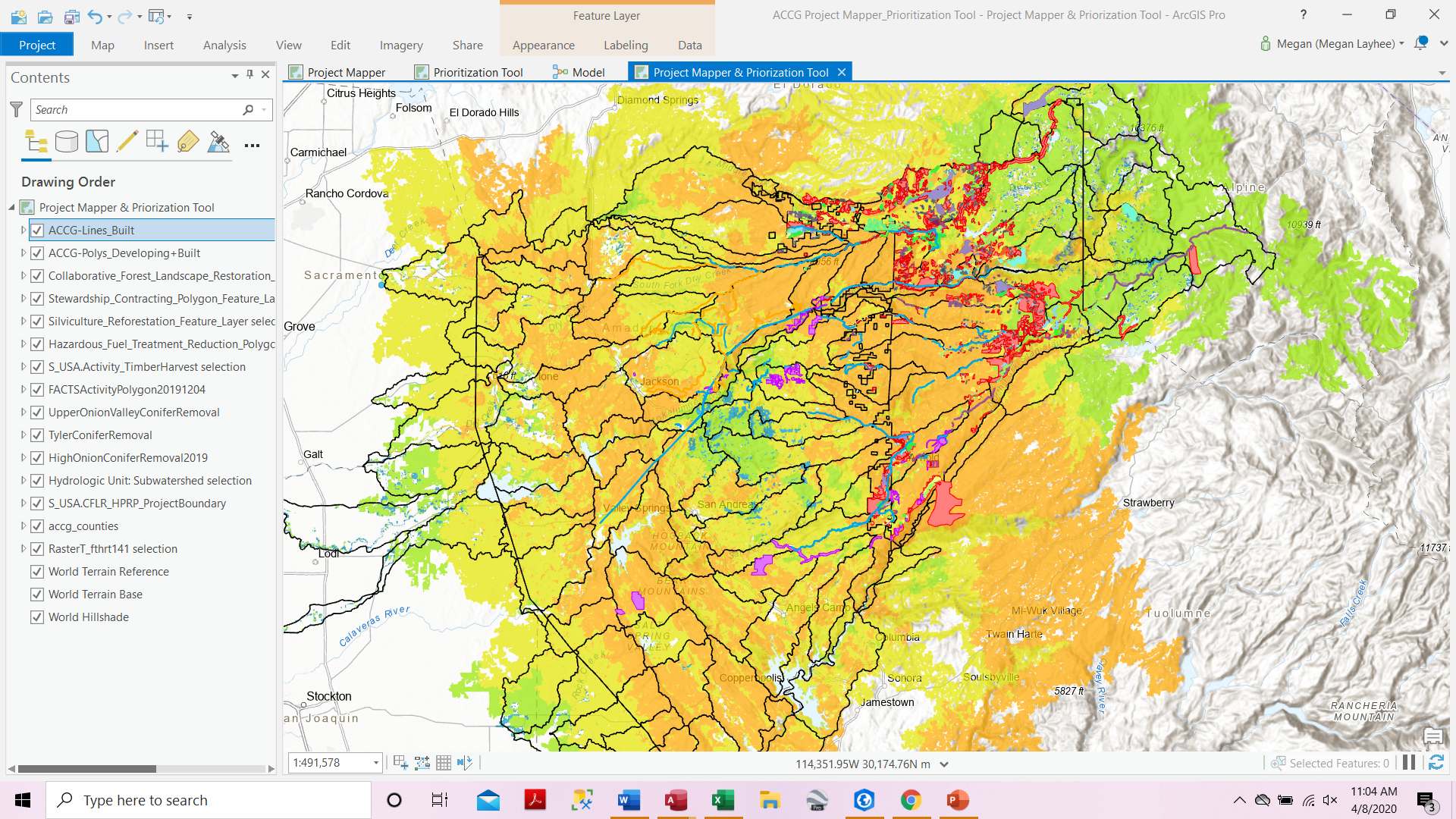 OTHER DELIVERABLES
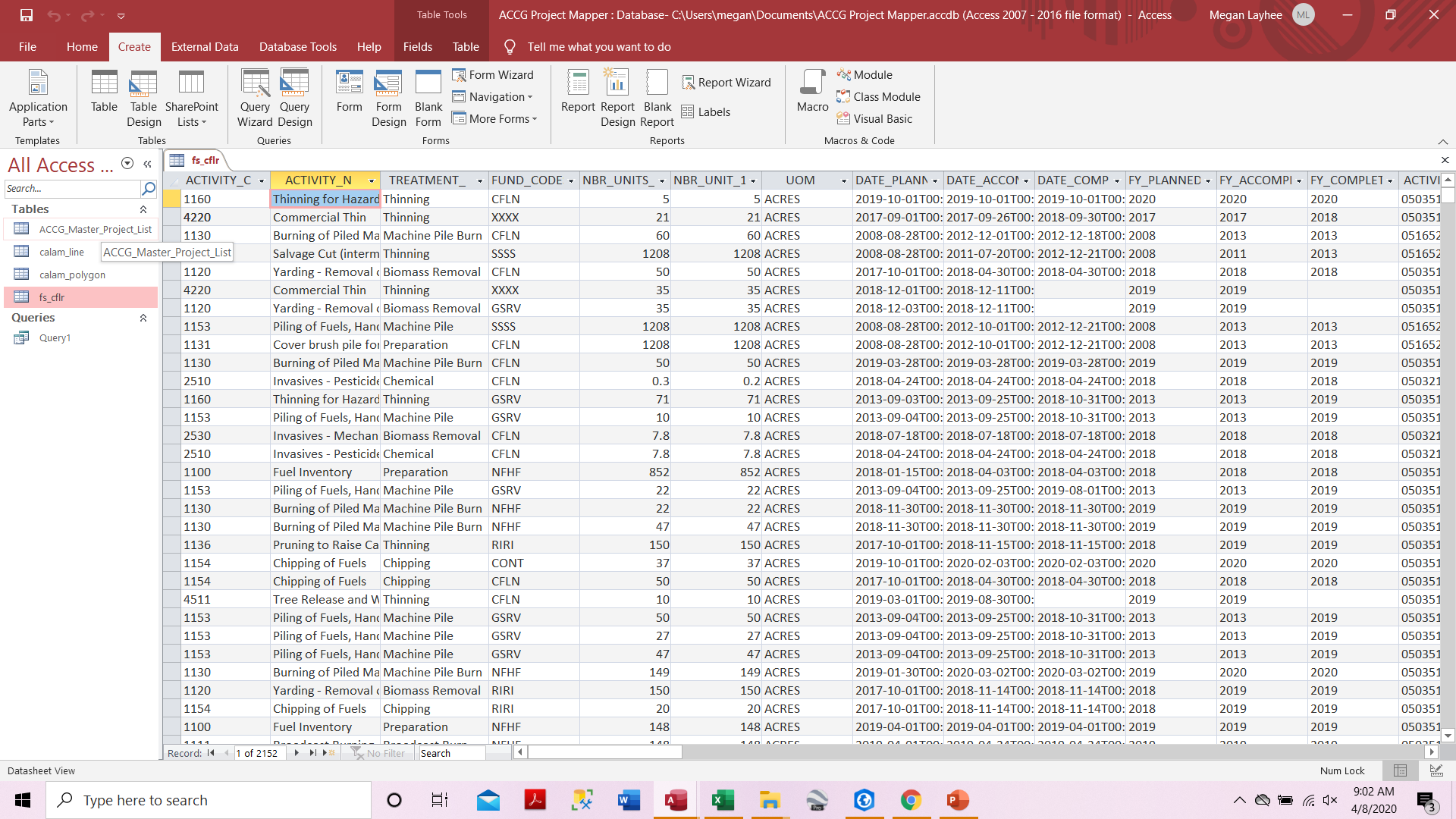 User-friendly Data Library
Priority Fuels Reduction Project List
Mapper/Tool Handbook
How-to Workshops
PROCESS
Spring 
2020
Nov-Dec 
2020
Summer 
2020
Late 
summer 
2020
Fall 
2020
Future Directions
Move to an ArcGIS Online Platform for accessibility
Apply mapper/tool to ACCG projects beyond fuels reduction
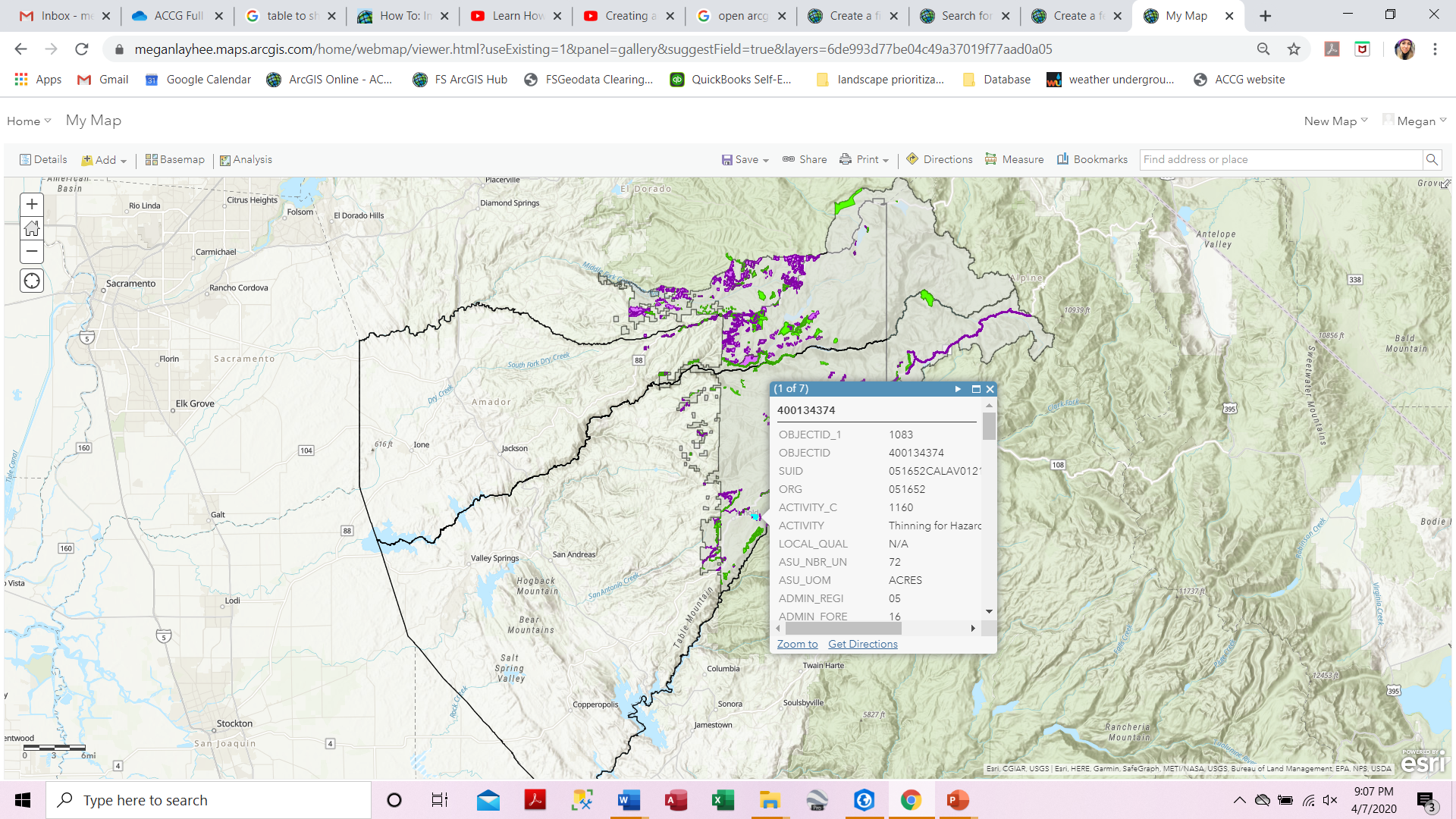